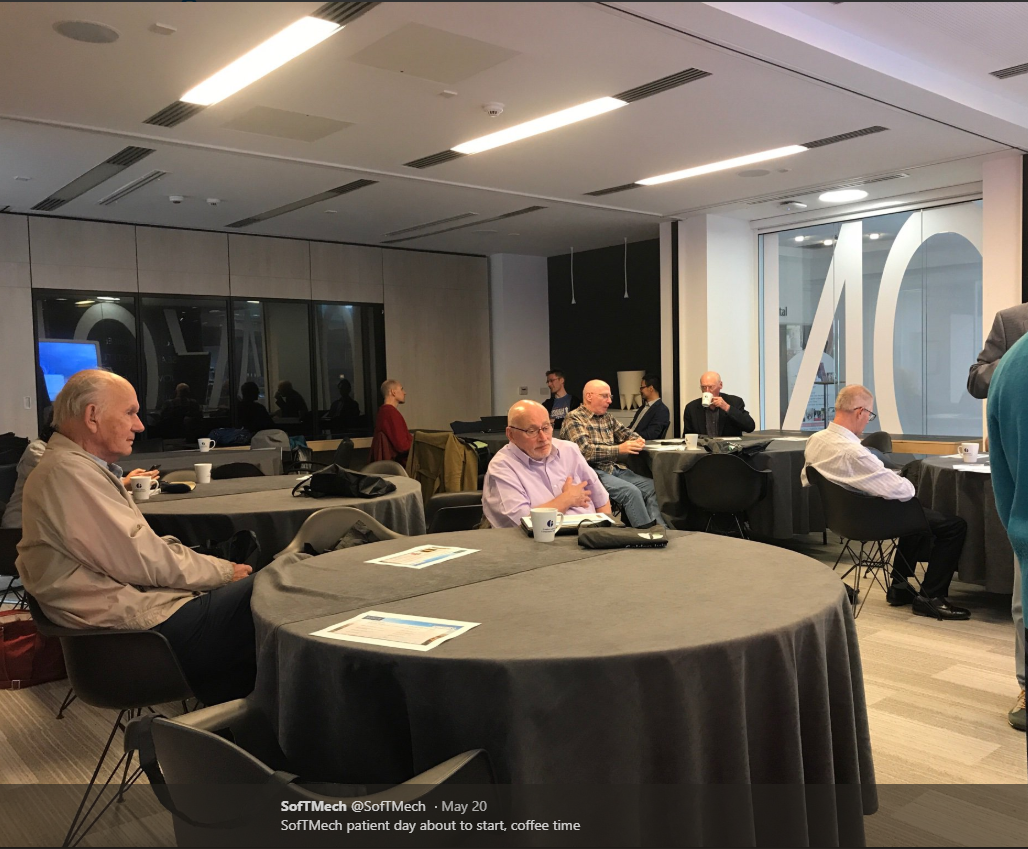 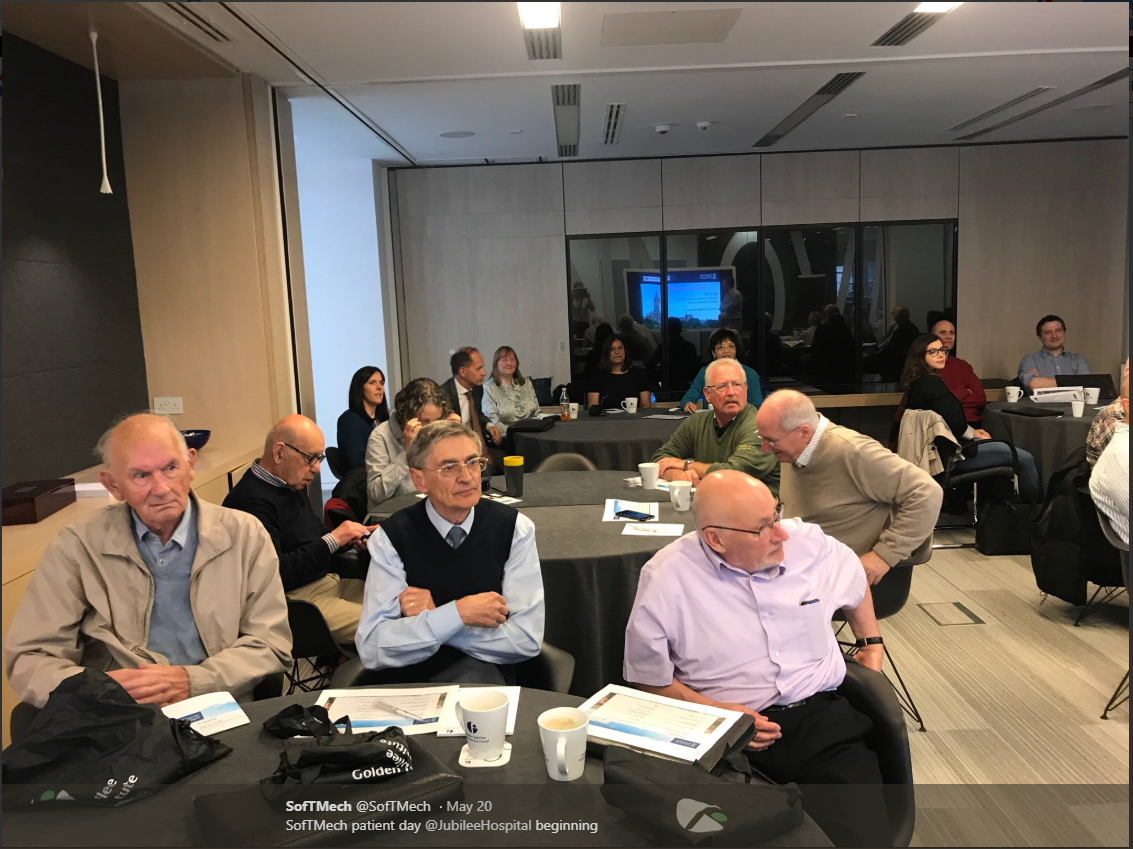 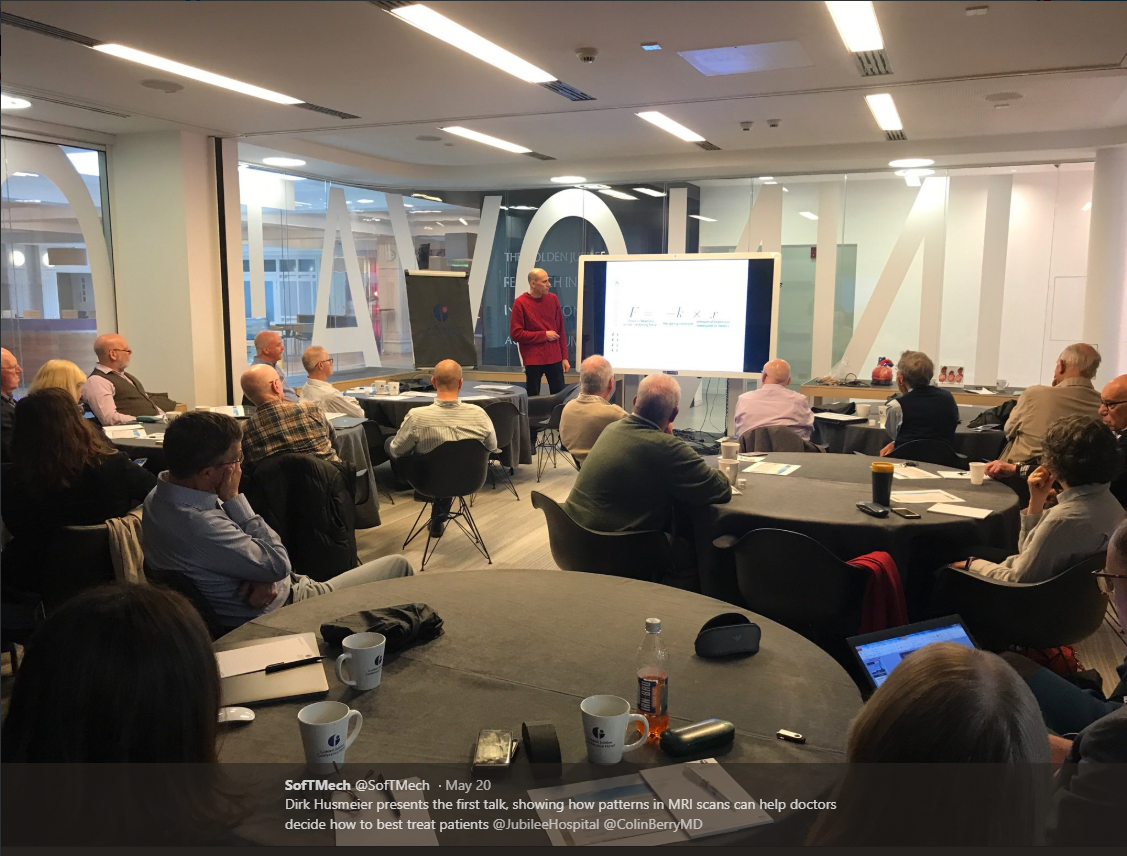 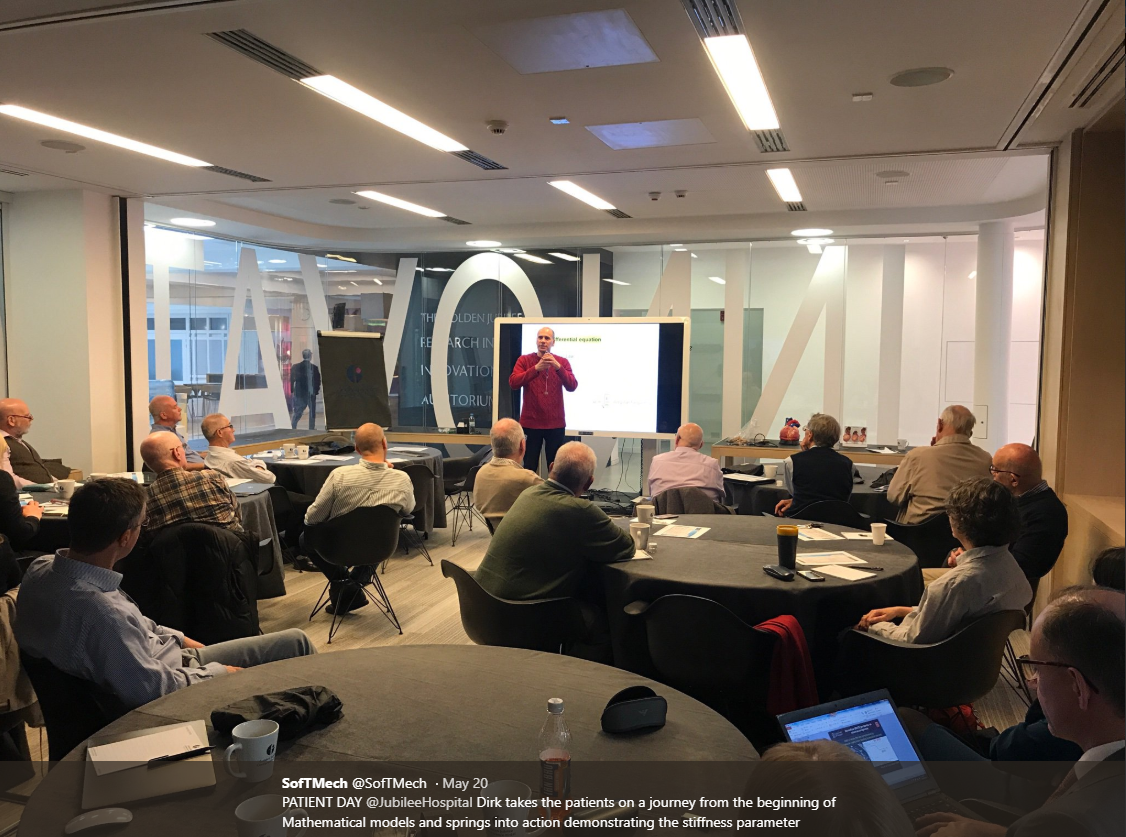 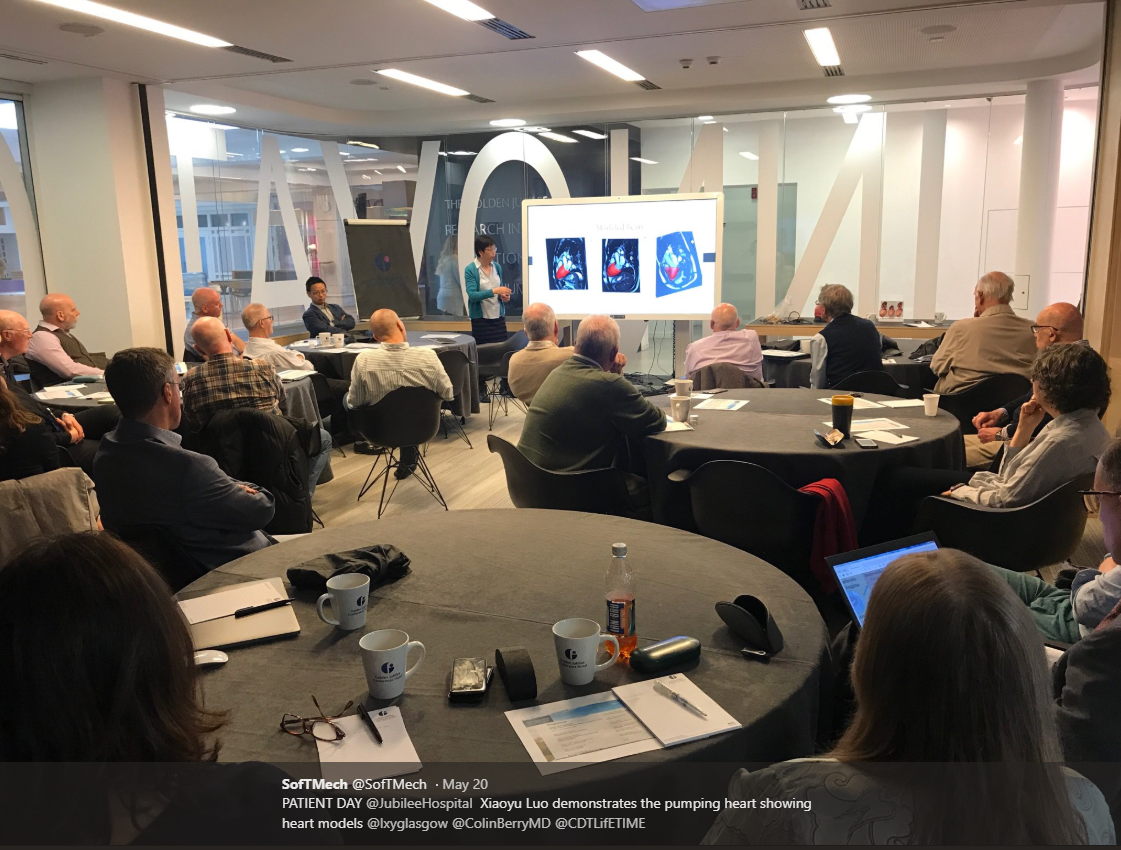 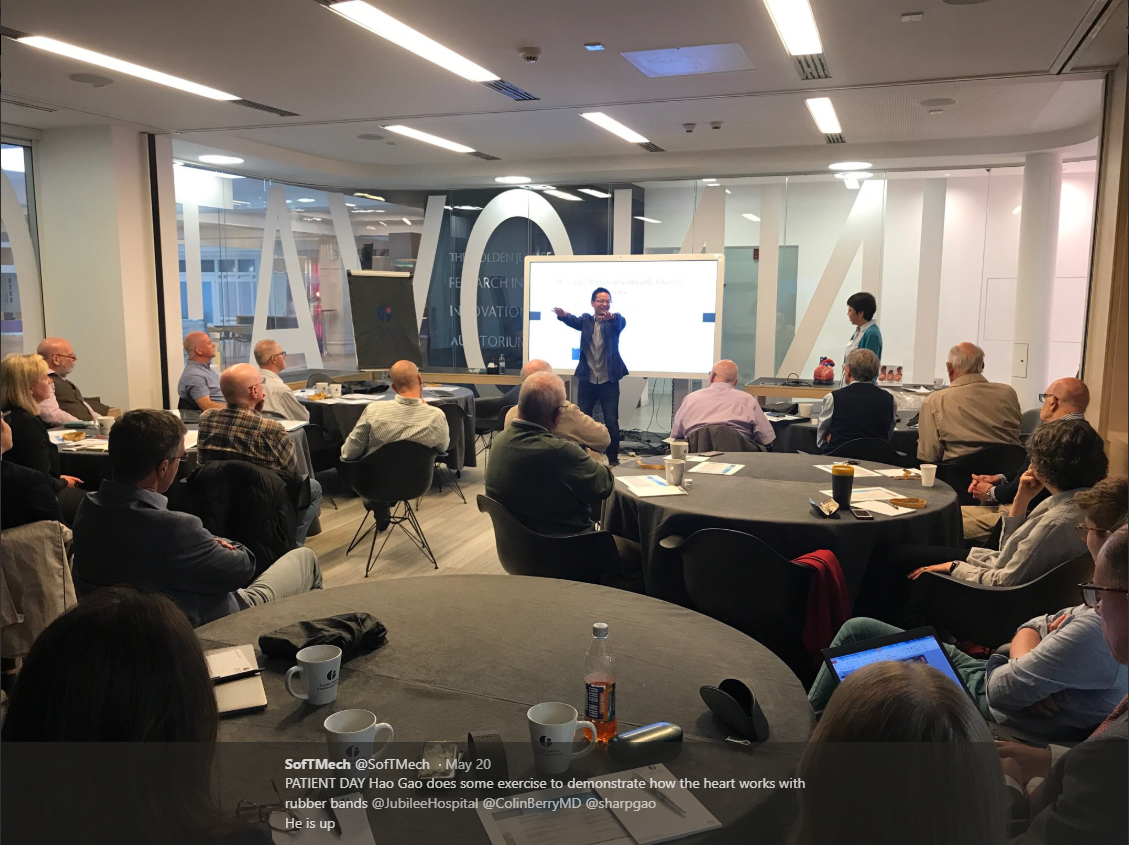 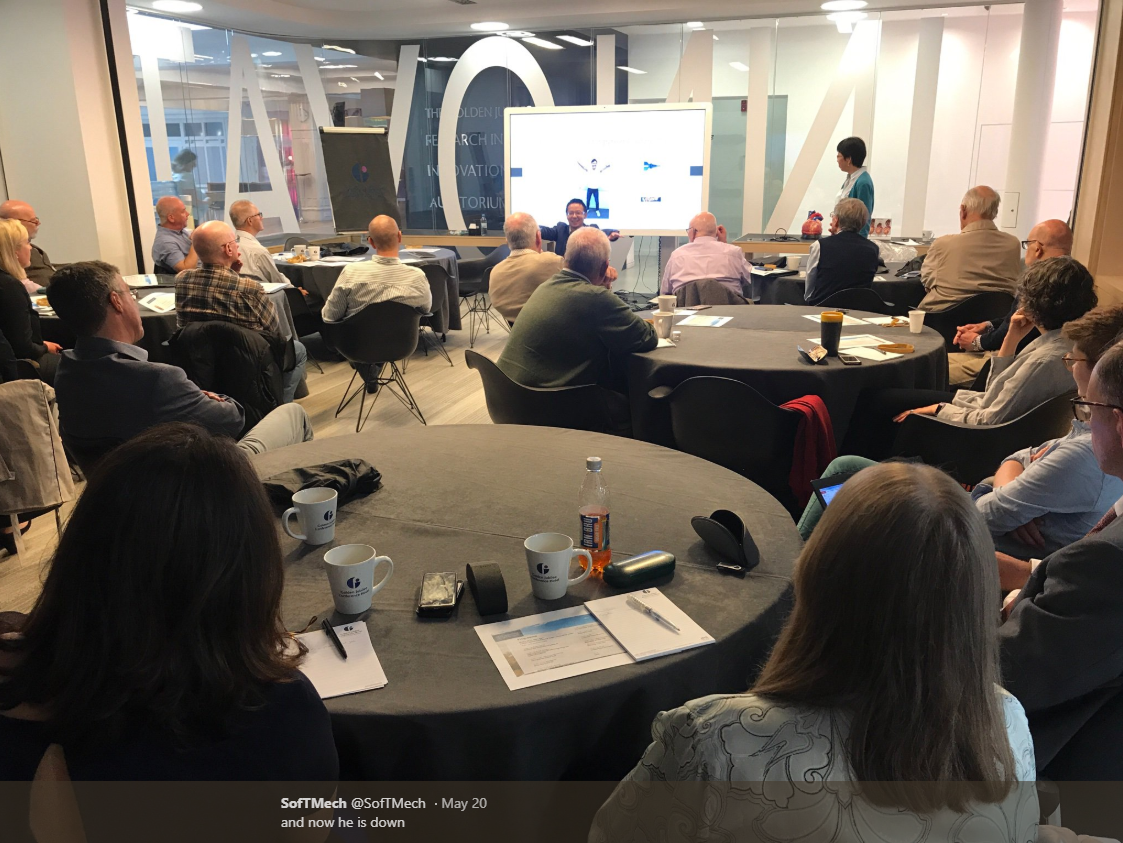 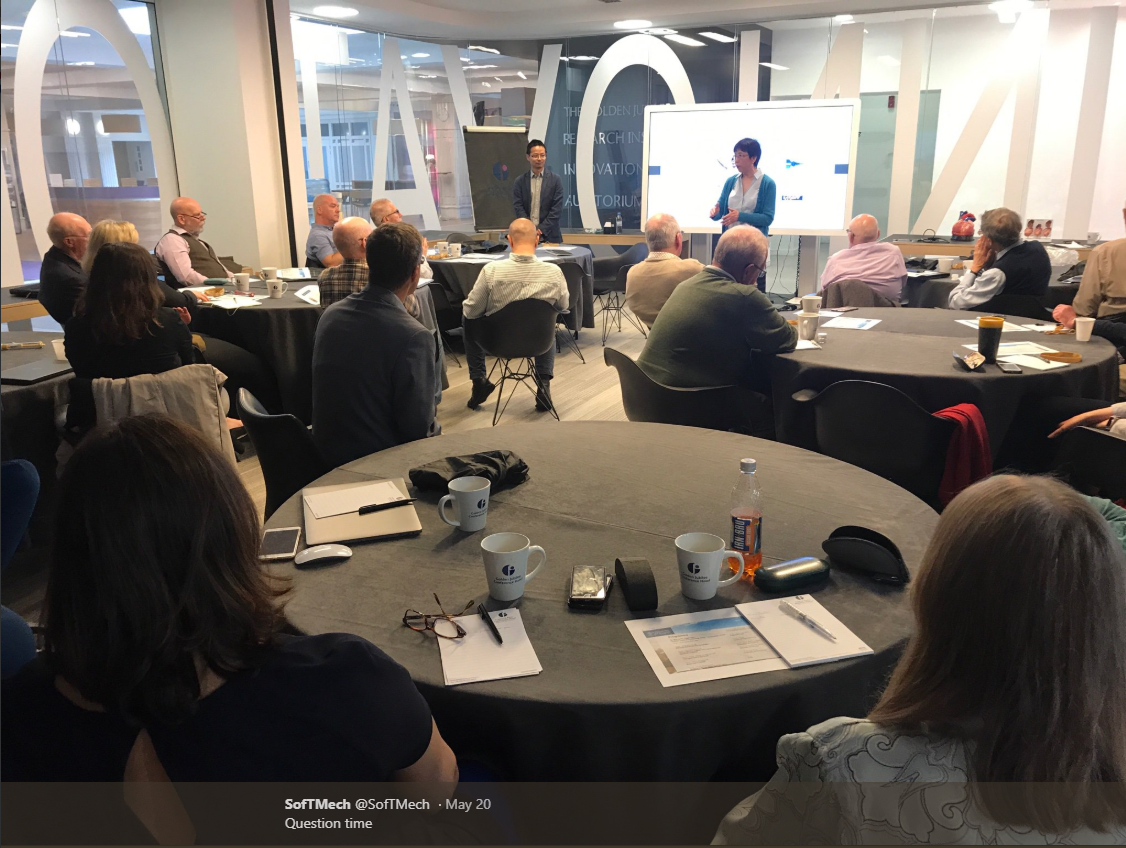 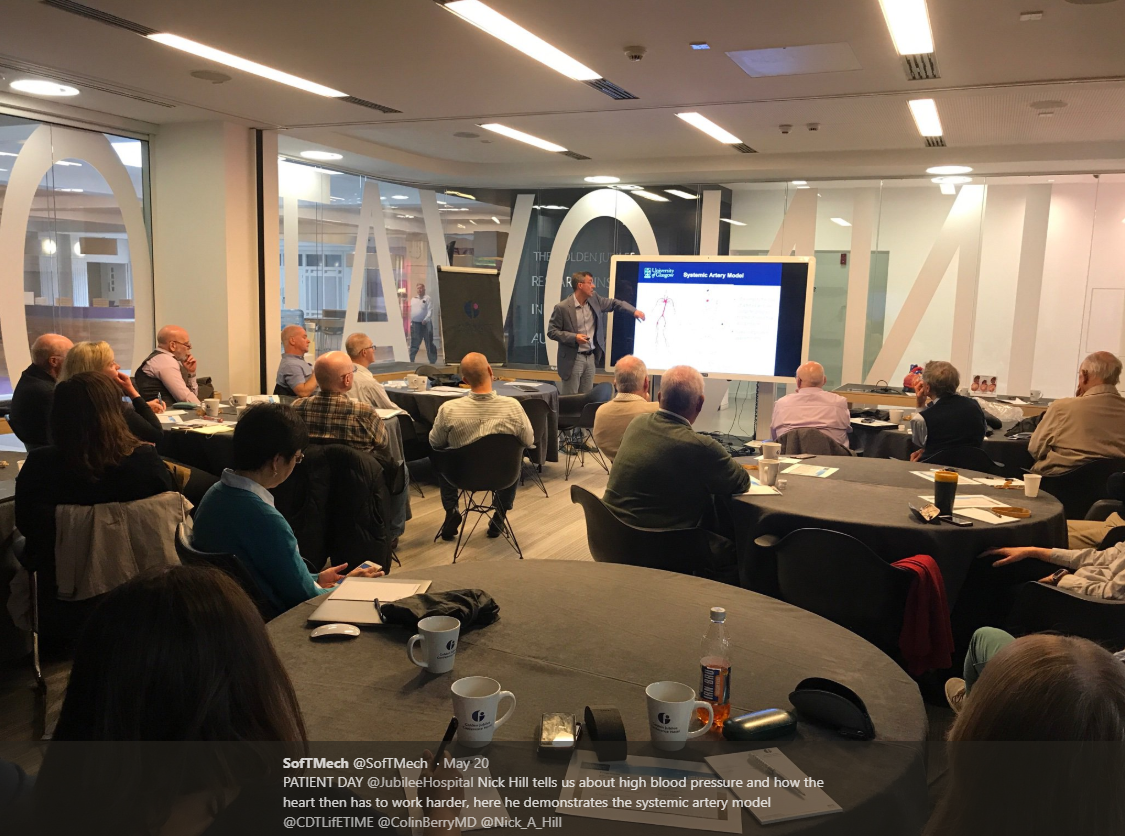 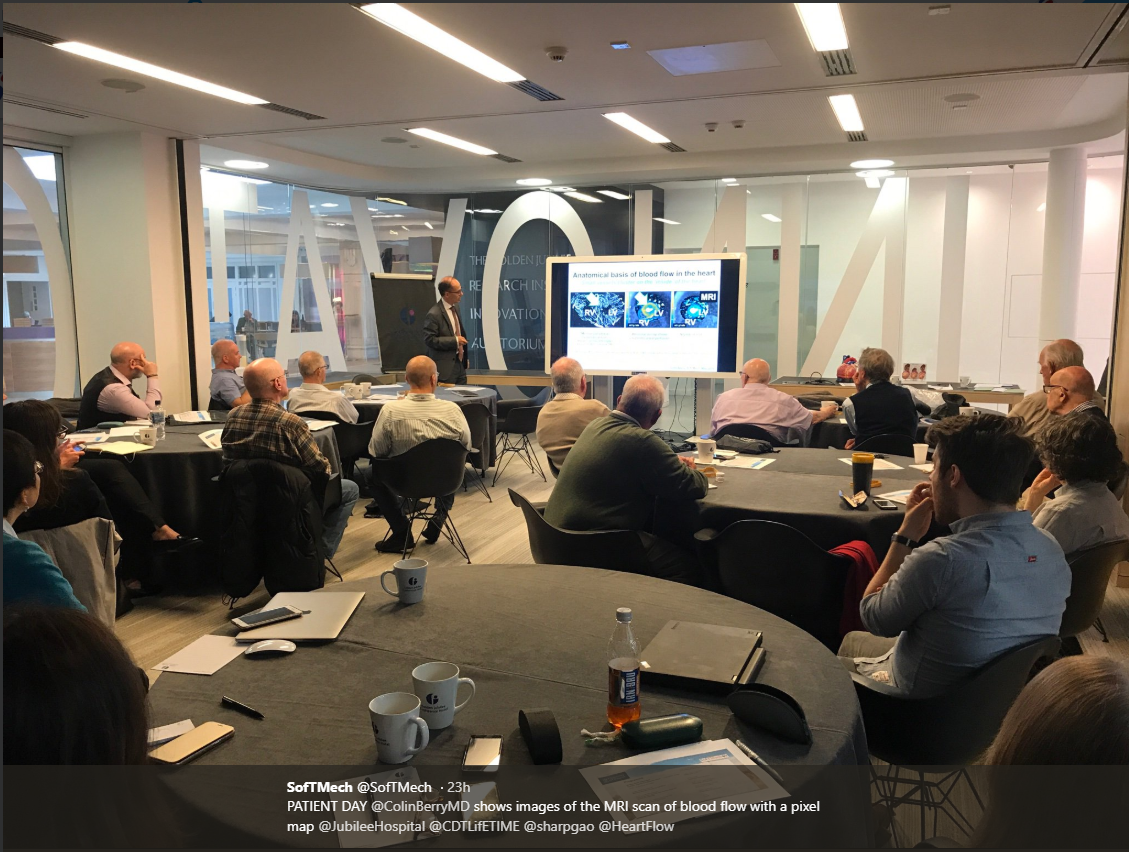 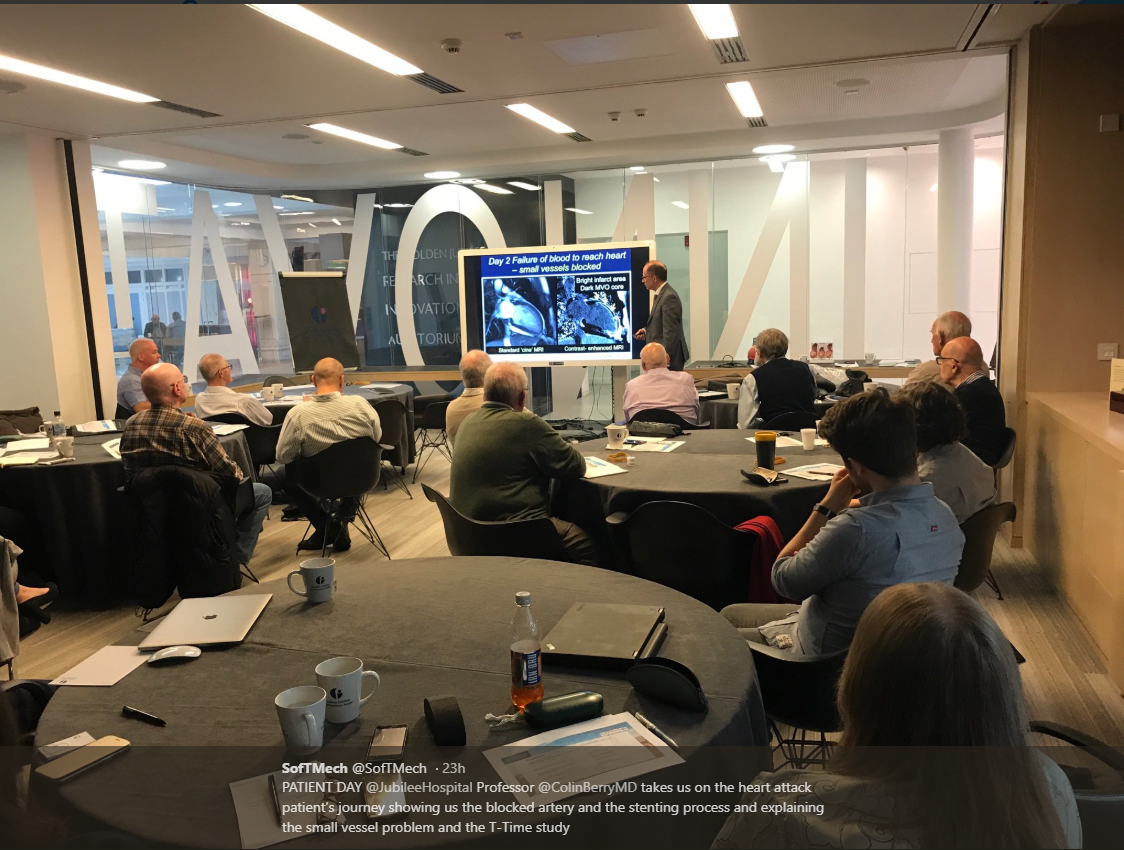 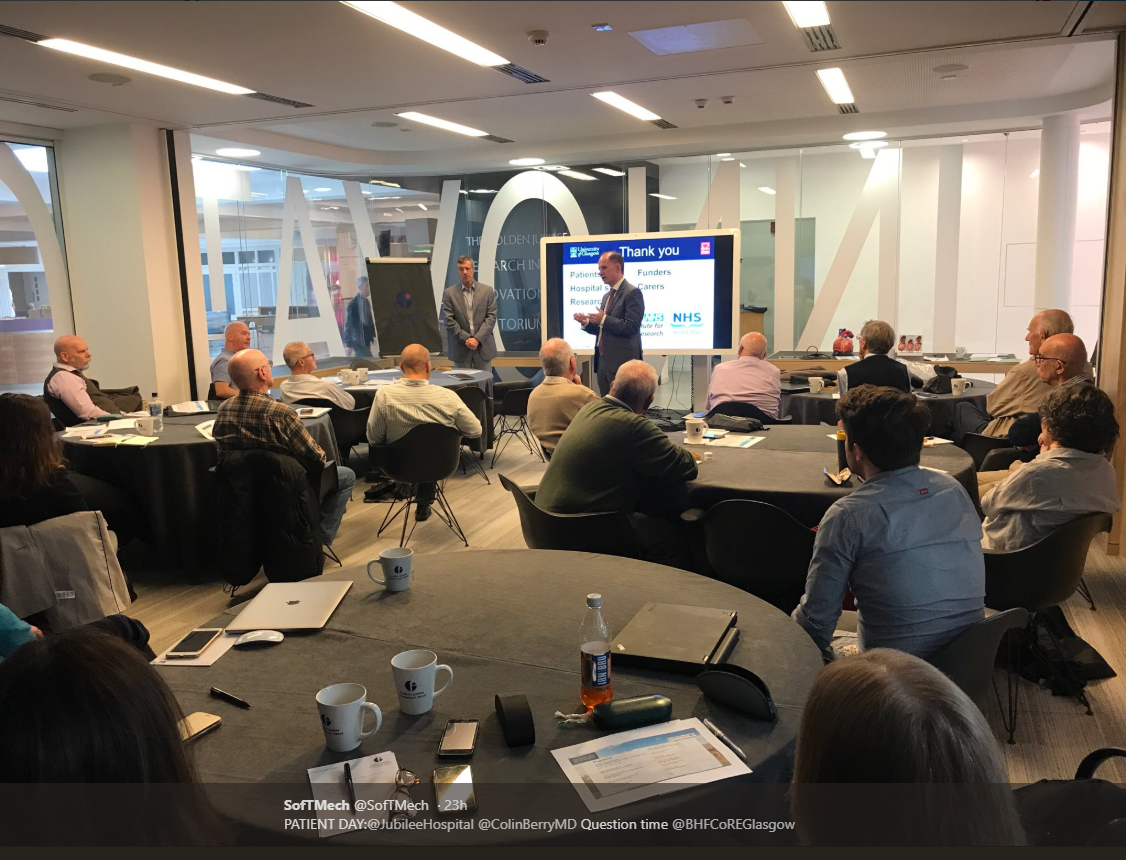 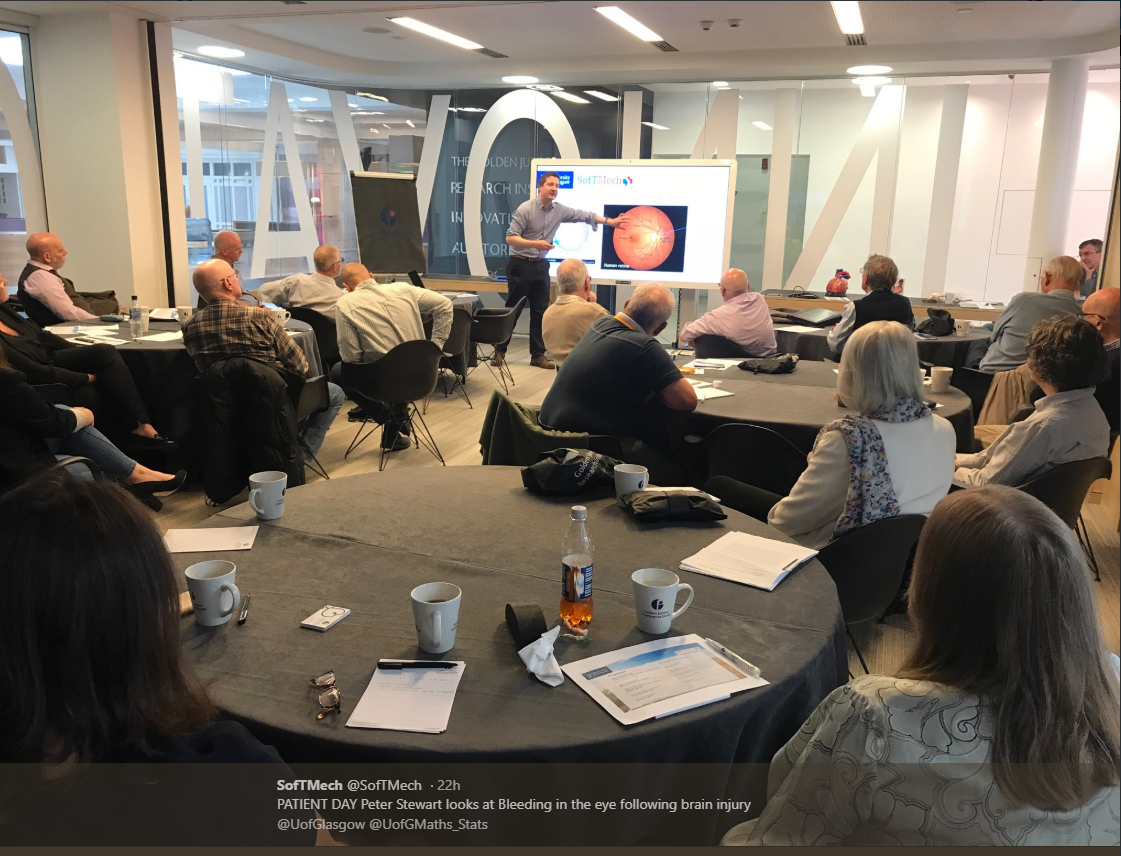 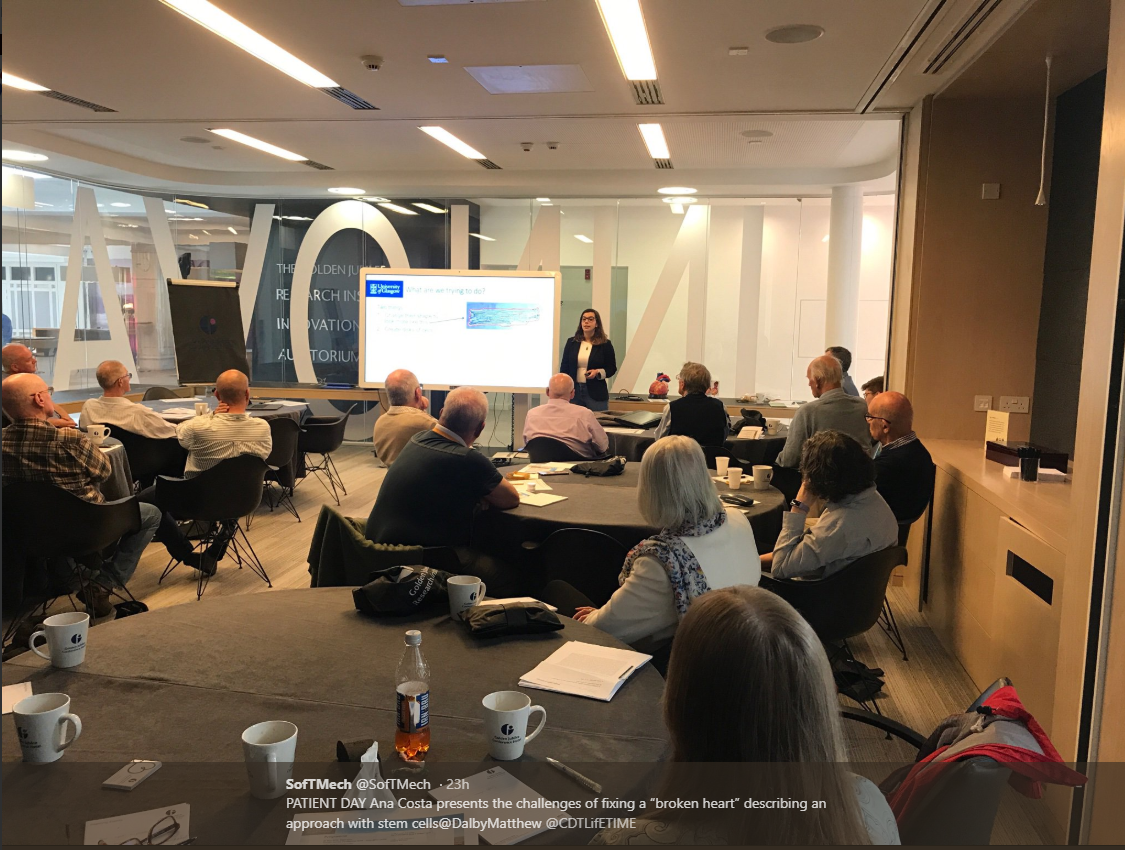 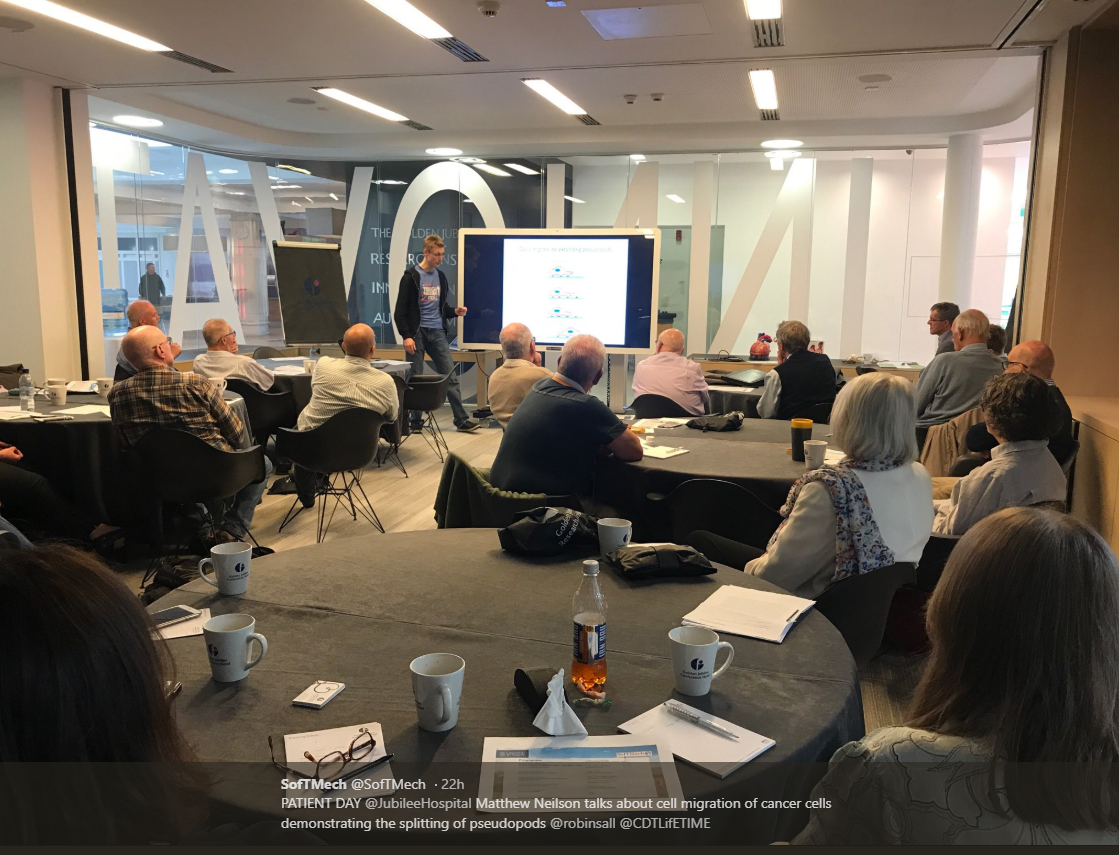 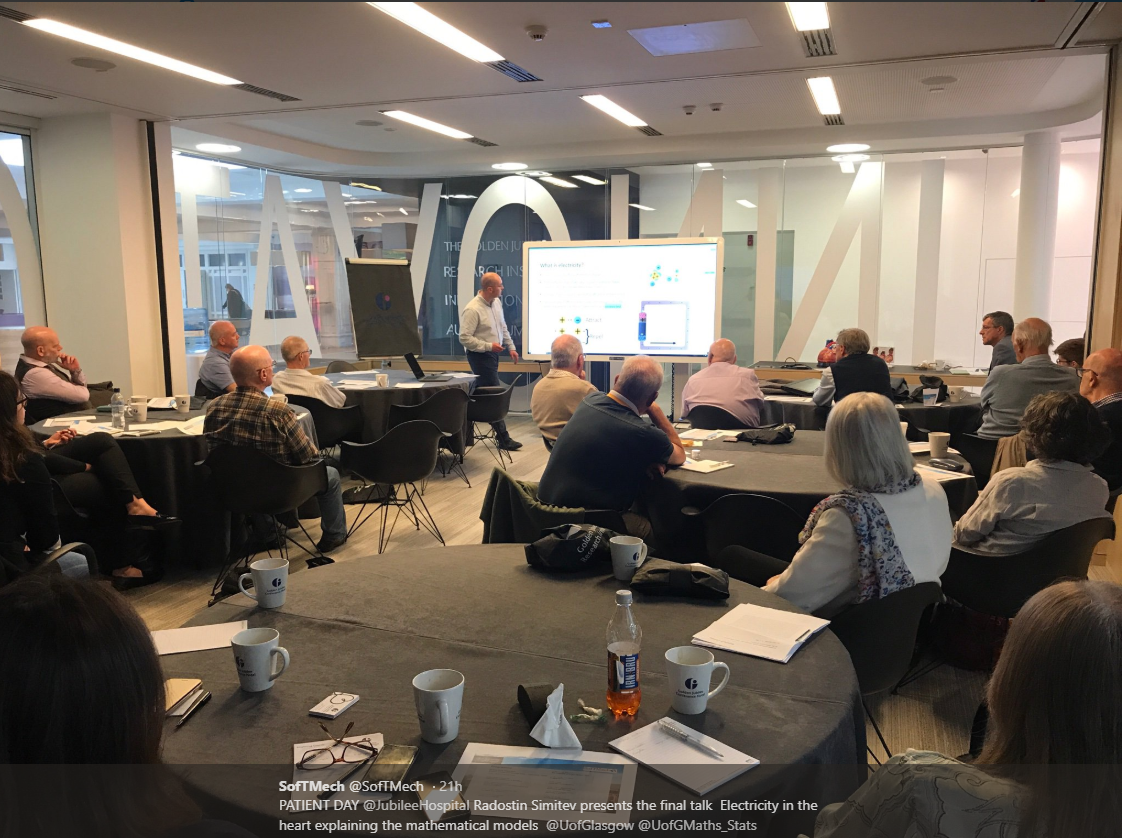 THANK YOU


We would like to re-thank the patients and research nurses  for making this day possible.
SofTMech Patient Participation Day  				    20th May 2019